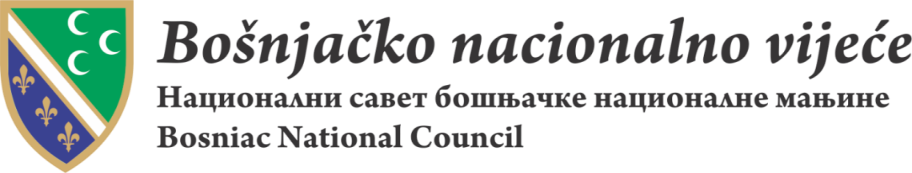 Bosanski jezik i književnostVII razred
Analiza i ispravak Četvrtog školskog pismenog zadatka
Dino Lotinac
Kako ste uradili pismeni?
Nastavnici će naći načina, koristeći razne platforme, da vam pošalju rezultate pismenog zadatka.

Sve pohvale, greške i komentari bit će naglašeni. Obratite pažnju na njih. 

Pitajte ukoliko vam nešto ne bude jasno.
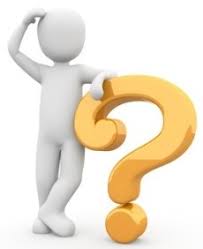 Ocjene?
Nastavnici će vam reći na koji način su ocjenjivali radove.


Sretno!
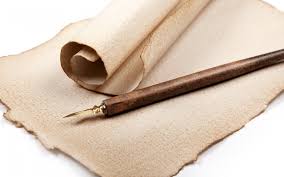 Ispravite greške!
Uradite ispravak Četvrtog školskog pismenog zadatka.

Ispravite greške koje ste napravili.

Ispoštujte sve sugestije koje su vam nastavnici dali.

Ispravljene radove pošaljite nastavnicima.
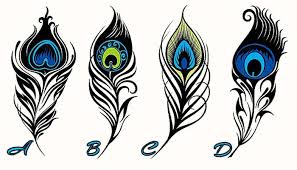 Hvala na pažnji!
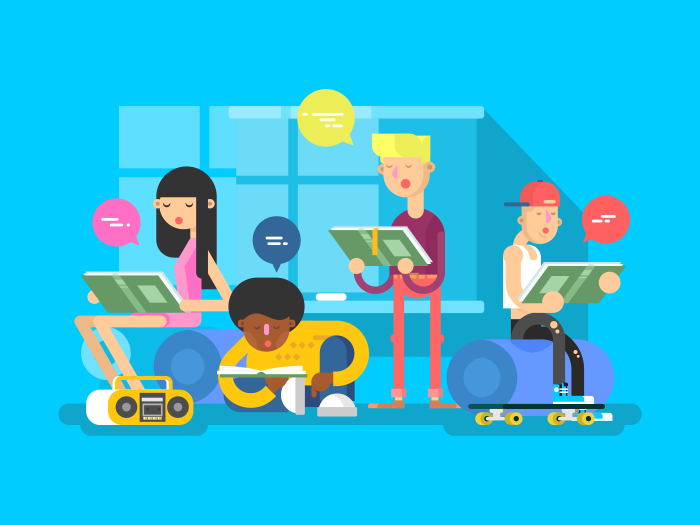